Bonjour!
jeudi, le vingt et un septembre

GARDEZ VOS DEVOIRS!
Travail de cloche
Choose one of your friends (real or imaginary, or a real person who is not your friend.)
Describe whether this friend is better or worse dancer than you, using appropriate nouns, verbs, adjectives, and adverbs.
Bonjour!
jeudi, le vingt et un septembre

un moment de culture francophone
un rappel amical
Clovis
Soumission is a novel by Michel Houellbecq which imagines a French presidential election in 2022 which dramatically changes the nation.
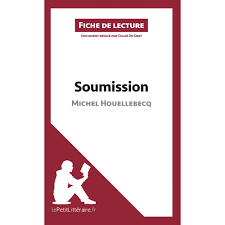 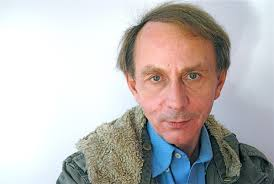 un rappel amical
Thursday, September 28, you will give a presentation, completely in French, in class.
The presentation must be about a francophone place other than Paris. You may speak about an entire country (other than France), a city, or a place of interest such as a museum, a palace, or a national park.
The presentation must be accompanied by appropriate illustrations. It may be made using PowerPoint / Google Slides or it may be hand drawn. Each illustration must have an appropriate title which explains what is seen in the slide. 
There must be seven slides / drawings. The first must introduce your subject and the second must explain why you chose this place.
Everyone will be required to ask a question of the presenter. Part of your grade will be both your questions and your responses.
Clovis, le premier roi des Francs
pp. 69 - 71
p. 114

Je pense à un mot.
Devoirs
Billet de sortie
Dites quelque chose de Clovis.